Samen kansen geven aan (ex)-OKAN-leerlingen’
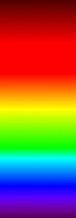 Traumasensitief werken op school

vrijdag 13/05/2022 van 9u45 tot 10u45
[Speaker Notes: De ingesproken PPT zijn omgezet naar you tube filmpjes
Naast deze PPT is er ook nog filmpje 2 kijken met een traumasensitieve bril en filmpje 3 de rol van de school en het CLB

Binnen dit project werden ook volgende werkmap ontwikkeld die gebruikt werd om deze power-point te ondersteunen: 
	
Werkmap: trauma- en cultuursensitief werken op school, voor leerlingen met een vluchtverhaal en andere
Deze werkmap is een poging om een praktische gids uit te schrijven voor scholen en CLB-medewerkers. 
Deze bundel met praktische fiches wilt ertoe bijdragen om de aanpak op school, binnen de basiszorg en de verhoogde zorg, af te stemmen op leerlingen met een vluchtverhaal. 

De werkmap komt vooral in filmpje 3 aan bod  - de rol van school en CLB]
BBRIO
Internettenoverleg Centra voor Leerlingenbegeleiding Vlaams-Brabant en Brussels Hoofdstedelijk Gewest
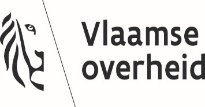 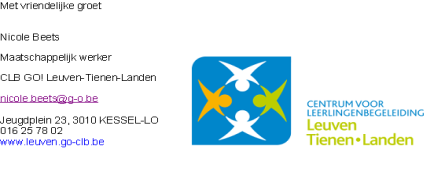 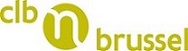 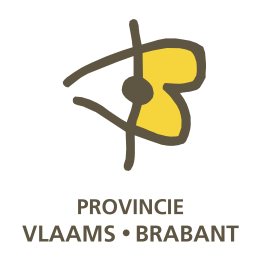 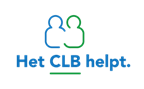 Power-point uitgewerkt door Team Ondersteuning Trauma
Vlaams-Brabant, Katia Michaux – Els Goethals (2017-2020)
Traumasensitief omgaan met leerlingen met een vluchtverhaal
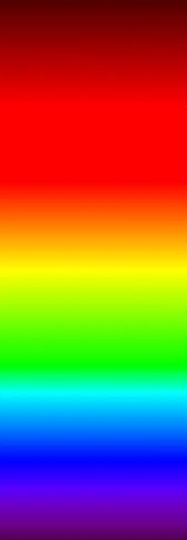 [Speaker Notes: Deze power-point is uitgewerkt voor het geven van een korte vorming “trauma- en cultuursensitief werken op school, voor leerlingen met een vluchtverhaal en andere” ten behoeve van leerkrachten, zorgleerkrachten, schoolmedewerkers en eventueel ouders. Deze vorming kadert binnen de opdracht van het project van de Vlaamse gemeenschap (van januari 2017 tot februari 2020) waarbij per provincie een voltijdse traumapsycholoog werd aangesteld voor het ondersteunen en versterken van scholen en CLB’s in het omgaan met asielkinderen met trauma. Vorming was daarbij één van de opdrachten, naast casusondersteuning en netwerken. 

Met de toestroom van de Oekraïense vluchtelingen, willen we de inhoud van dit project terug onder de aandacht brengen. 
Vandaag bespreken we een de belangrijkste dia’s van deze PowerPoint.
De uitgebreidere versie werd ingesproken en wordt na deze uiteenzetting doorgemaild. 

Binnen dit project werden ook volgende werkmap ontwikkeld die gebruikt werd om deze power-point te ondersteunen: 
	
Werkmap: trauma- en cultuursensitief werken op school, voor leerlingen met een vluchtverhaal en andere
Deze werkmap is een poging om een praktische gids uit te schrijven voor scholen en CLB-medewerkers. Deze bundel met praktische fiches wilt ertoe bijdragen om de aanpak op school, binnen de basiszorg en de verhoogde zorg, af te stemmen op leerlingen met een vluchtverhaal. 

Deze werkmap kan worden teruggevonden op elk intranet van de CLB’s van Vlaams-Brabant.
De referenties in de notities van deze power-point worden in deze map ruimer vermeld. 

Om de inhoud van deze powerpoint te ondersteunen verwijzen we nog naar twee interessante boeken: 
Horeweg, A. (2018). De traumasensitieve school, een andere kijk op gedragsproblemen. Hoofdstuk 2: de invloed van (chronisch) trauma op het brein p36-54. Lannoo nv, Tielt, 2018. Lannoo Campus (Houten-NL).
Coppens L., Schneijderberg M., Van Kregten C. (2016). Lesgeven aan getraumatiseerde kinderen. Een praktisch handboek voor het basisonderwijs. Uitgeverij SWP, Amsterdam.

We willen speciaal Emma Van Dyck van OTA (https://ota-vlaamsbrabant-brussel.be/) en Najat Rouchdi, de projectmedewerker van het Brussels Hoofdstedelijk Gewest bedanken voor de samenwerking bij het thema “de cultuursensitieve bril”.]
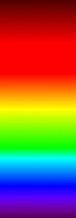 Wanneer is een gebeurtenis traumatisch?
Trauma is een wonde, een psychische wonde
 Gebeurtenis: gevaar (leven/zelfbeeld)
 Overweldigend: psychisch apparaat kan niet verwerken
 Gebeurtenis of reeks gebeurtenissen of een aantal omstandigheden (chronische stress of onveiligheid)
 Slachtoffer: angst en machteloosheid
[Speaker Notes: Een gebeurtenis is traumatisch wanneer die groots, plots en overweldigend is en wanneer die gevaar meebrengt voor het kind. Een gevaarlijke gebeurtenis betekent niet enkel dat er gevaar is voor het leven van het kind, maar het kan ook gevaar voor de psychische integriteit (i.e. zelfbeeld) met zich meebrengen. Individueel trauma wordt dus veroorzaakt door een gebeurtenis, een reeks gebeurtenissen of een aantal omstandigheden die door een individu mentaal of fysiek als schadelijk of bedreigend wordt ervaren en die het psychisch apparaat niet kan verwerken (De Jong & De Jong, 2016; Vliegen, Tang & Meurs, 2017). Of kinderen een gebeurtenis als bedreigend of stressvol ervaren, hangt af van de persoonlijke kenmerken van het kind en van zijn ontwikkelingsniveau (Rossen & Hull, 2013).
Op het moment van de gebeurtenis reageert het kind met heel grote angst (doodsangst), machteloosheid en/of hulpeloosheid. Bij kinderen leiden de traumatische gebeurtenissen nadien vaak tot negatieve gevoelens zoals schaamte en schuld (Rossen & Hull, 2013). Ook het zien van angst en machteloosheid bij een plaatsvervangende ander (bv. ouders) kan voor een kind traumatiserend zijn. Dit betekent dat traumatische ervaringen van één gezinslid kunnen doorwerken in het gezin als geheel en dat kinderen secundair getroffen kunnen worden door de trauma’s van hun ouders of door de uit traumatisering voortvloeiende pedagogische onmacht van hun ouders (zie transgenerationeel trauma). Het is ook mogelijk dat een kind de traumatische ervaring niet meegemaakt heeft maar dat het kind reproduceert wat zijn ouders als narratief gegeven hebben (Zuidema, 2017).
Tijdens de traumatische gebeurtenis reageert het kind op automatische piloot. Dat wil zeggen dat het kind niet bewust handelt, maar doelgericht in functie van overleven. Op dat moment worden zijn gevoelens gedissocieerd. Het is een spontane reflex van het brein en het lichaam van kinderen om op het moment van een traumatische gebeurtenis niet te voelen, omdat de emoties en de gedachten op dat moment erg overweldigend zijn (Blaustein & Kinniburgh, 2015).]
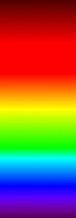 Wanneer is een gebeurtenis traumatisch?
Impact van en na de traumatische gebeurtenis
 Afhankelijk van individu en ontwikkelingsniveau
 Schuld/schaamte
 Automatische piloot
 Niet zelf moeten meemaken, getuige zijn is voldoende
 Hulpeloosheid/machteloosheid
[Speaker Notes: Een gebeurtenis is traumatisch wanneer die groots, plots en overweldigend is en wanneer die gevaar meebrengt voor het kind. Een gevaarlijke gebeurtenis betekent niet enkel dat er gevaar is voor het leven van het kind, maar het kan ook gevaar voor de psychische integriteit (i.e. zelfbeeld) met zich meebrengen. Individueel trauma wordt dus veroorzaakt door een gebeurtenis, een reeks gebeurtenissen of een aantal omstandigheden die door een individu mentaal of fysiek als schadelijk of bedreigend wordt ervaren en die het psychisch apparaat niet kan verwerken (De Jong & De Jong, 2016; Vliegen, Tang & Meurs, 2017). Of kinderen een gebeurtenis als bedreigend of stressvol ervaren, hangt af van de persoonlijke kenmerken van het kind en van zijn ontwikkelingsniveau (Rossen & Hull, 2013).
Op het moment van de gebeurtenis reageert het kind met heel grote angst (doodsangst), machteloosheid en/of hulpeloosheid. Bij kinderen leiden de traumatische gebeurtenissen nadien vaak tot negatieve gevoelens zoals schaamte en schuld (Rossen & Hull, 2013). Ook het zien van angst en machteloosheid bij een plaatsvervangende ander (bv. ouders) kan voor een kind traumatiserend zijn. Dit betekent dat traumatische ervaringen van één gezinslid kunnen doorwerken in het gezin als geheel en dat kinderen secundair getroffen kunnen worden door de trauma’s van hun ouders of door de uit traumatisering voortvloeiende pedagogische onmacht van hun ouders (zie transgenerationeel trauma). Het is ook mogelijk dat een kind de traumatische ervaring niet meegemaakt heeft maar dat het kind reproduceert wat zijn ouders als narratief gegeven hebben (Zuidema, 2017).
Tijdens de traumatische gebeurtenis reageert het kind op automatische piloot. Dat wil zeggen dat het kind niet bewust handelt, maar doelgericht in functie van overleven. Op dat moment worden zijn gevoelens gedissocieerd. Het is een spontane reflex van het brein en het lichaam van kinderen om op het moment van een traumatische gebeurtenis niet te voelen, omdat de emoties en de gedachten op dat moment erg overweldigend zijn (Blaustein & Kinniburgh, 2015).]
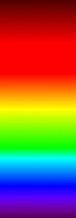 Eenmalig trauma
Eenmalige gebeurtenis
 Traumatische gebeurtenis is kortdurend
 Acuut levensgevaar 
 Plots en onverwacht optreden
 Volledige gedetailleerde herinneringen
 Persoonlijke verklaringen voor het trauma
 Foutieve waarnemingen
[Speaker Notes: We spreken van Type I trauma wanneer een kind met een éénmalige traumatische gebeurtenis wordt geconfronteerd, zoals bijvoorbeeld een verkeersongeval, een ziekenhuisopname, een brand of een groot verlies. De gebeurtenis is ingrijpend, groots en treedt onverwacht op, zonder dat er de mogelijkheid was dat het kind zich op de gebeurtenis kon voorbereiden. De gebeurtenis is kortdurend en het kind kan volledige gedetailleerde herinneringen van de gebeurtenis weergeven. Het heeft over de traumatische gebeurtenis een verhaal in het hoofd dat bestaat uit een begin, een midden en een einde. Type I trauma wordt meestal gekenmerkt door angstklachten, fobische klachten, overweldigende negatieve gedachten en nachtmerries. De herinneringen zijn niet steeds overeenkomstig met de realiteit maar worden gekleurd door traumatische waarnemingen (bv. “De spuit die de dokter gebruikte was zo groot.”, “De auto reed ons in de afgrond.”, “De vlammen die uit het huis van de buren kwamen, waren zo hoog dat ze tot bij alle huizen kwamen.”, “De man die door de politie werd opgepakt hing helemaal vol bloed.”). 

Bij eenmalig trauma is een aanpak gericht op exposure aangewezen en is praten over de gebeurtenis helpend.]
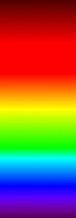 COMPLEX trauma
Langdurig, herhaalde traumatische gebeurtenissen
 Ontkenning en partiële amnesie
 Intensieve woede (gericht op zichzelf en anderen)
 Dissociatieve ervaringen als overlevingsstrategie
 Onzekerheid: Ga ik dit overleven? Hoe lang gaat dit duren?
[Speaker Notes: We spreken van Type II trauma bij langdurig en herhaalde traumatische gebeurtenissen.
Het kind voelt zich erg machteloos bv., oorlogservaringen, herhaaldelijke seksueel misbruik,. 
De traumatische gebeurtenissen hebben de ontwikkeling van het kind langdurig beïnvloed. 

Vaak betreft het herhaaldelijke traumatische ervaringen die plaatsvinden in de persoonlijke zorgcontext (bv. verwaarlozing, onvoorspelbare zorg door de ouders, misbruik door een vertrouwenspersoon)  waardoor het vertrouwen in anderen en de wereld fundamenteel beschadigd werd. Het kind ervaart daardoor dat het leven onvoorspelbaar is en dat het niet hoeft te rekenen op anderen voor veiligheid (Vliegen, e.a., 2017). 

Bij Type II-trauma leven kinderen chronisch/langdurig boven een draaglijk stressniveau. Ze ervaren voortdurend angst en grote machteloosheid (‘Hoe lang gaat dit nog duren? Ga ik dit overleven?’) waardoor ze dissociatieve ervaringen gebruiken als overlevingsstrategie. 

Dit proces leidt tot een (gedeeltelijke) amnesie voor het trauma: kinderen met Type-II trauma kunnen het bestaan van de traumatische gebeurtenis vaak niet in hun herinnering oproepen (bv. misbruik, oorlog, geweld, ...). 
Hun herinneringen zijn heel gefragmenteerd opgeslagen in de hersenen. 
De opeenvolging van traumatische gebeurtenissen laat eerder vage lichamelijke sporen na (van der Kolk, 2014). 

Dit proces leidt ook tot gehele of gedeeltelijke amnesie. Dit wil zeggen dat de herinnering aan de traumatische ervaring onderdrukt wordt. De herinneringen worden fragmentarisch opgeslagen in de hersenen. Dit betekent dat kinderen met complex trauma geen samenhangend verhaal kunnen vertellen over wat hen is overkomen. Het trauma laat daarnaast ook vage lichamelijke of gedragsmatige sporen na. 

De verwerking van complex trauma gebeurt in fasen. Welke rol school hierbij kan spelen, kan je beluisteren in filmpje 3. 
Bij complex trauma is het niet aangewezen veel over de gebeurtenissen te vertellen. Als een leerling spontaan  vertelt over wat hij heeft meegemaakt, kan je dit zeker beluisteren, niet doorvragen en terug gaan naar het hier en nu, de orde van de dag bv. welke oefening heb je pas gemaakt? 

Vertellen over de gebeurtenissen kan triggeren, de overweldigende gevoelens van de gebeurtenis in het verleden terug losmaken. Dit kan hertraumatiserend zijn.]
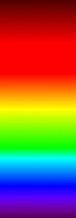 Rouw
Geen klassiek verlies 
 Gigantische verlieservaringen: rouw op rouw op rouw
 Vaak uitstel rouw
 Rouw tijdens volle ontwikkeling puberteit
 Verlies identiteit
 Aandacht: gestokt rouwproces
 Toekomstperspectief binnenbrengen
[Speaker Notes: Kinderen en jongeren op de vlucht maken ingrijpende verlieservaringen mee (zie ook volgende slide):
ER volgt rouw op rouw op rouw… 

Ze zijn plots moeten vertrekken zonder afscheid te nemen van hun familie, vrienden, gemeenschap en bezittingen.
Kinderen en jongeren worden losgerukt van hun vertrouwde omgeving.
In ons land kan er maar moeizaam contact gehouden met familie en vrienden uit hun land van herkomst. 
Familie vecht aan het front
Sommige kinderen en jongeren weten niet waar hun familie verblijft. Soms zijn ze elkaar tijdens de vlucht kwijtgeraakt. 
Het is voor veel gevluchte kinderen en jongeren de trieste realiteit dat ze in het land van herkomst een familielid verloren hebben. 


Belangrijk om te vermelden is dat het rouwproces bij kinderen op de vlucht uitgesteld/vaak pas later op gang komt omdat zij in stressvolle omstandigheden in overlevingsmodus leven. 
Er zijn heel veel omstandigheden waardoor ze niet aan rouwen toe komen, bijvoorbeeld door beperkte emotionele beschikbaarheid van hun ouders, enz. 
Zo zien we soms wanneer het kind in de puberteit komt, rouw ontstaan. 
Het rouwproces kan ook veel tijd in beslag nemen. 
Het is belangrijk kinderen, jongeren en gezinnen bewust te maken van het feit dat ze in een rouwproces zitten en hen stimuleren om dit proces te gaan. 

Daarnaast dienen we oog te hebben voor wanneer het rouwproces gecompliceerd verloopt en stokt.

Bij verlies is toekomstperspectief binnen brengen een helende factor.]
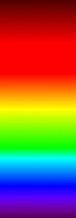 Belastende omstandigheden bij vluchtverhaal
Georganiseerd geweld
Gedwongen migratie en verlies
Sociale onzekerheid
Leven in een gastgezin of collectieve opvang
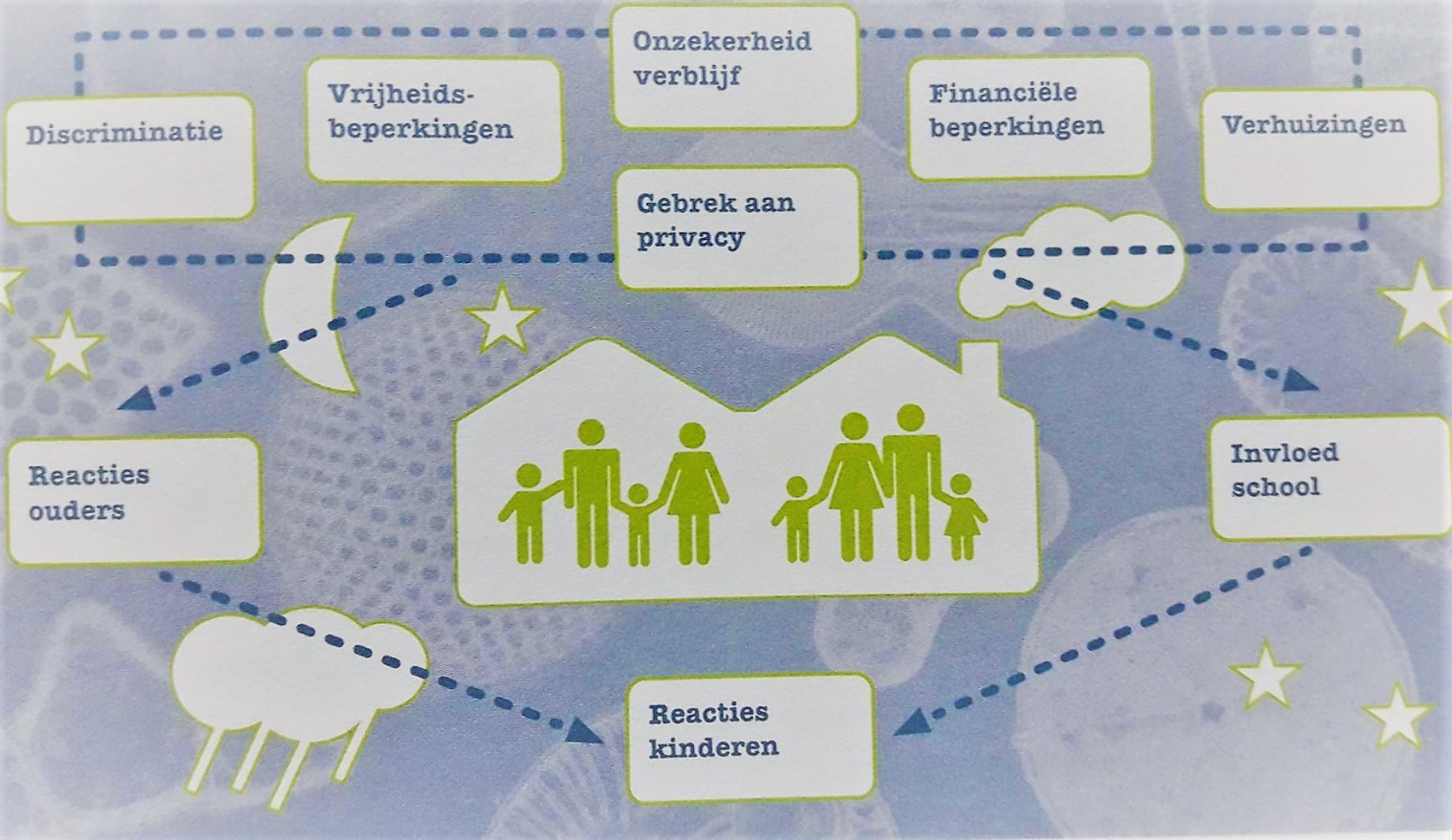 Gevolgen op opvoeding
Stressbronnen in centra, Pharos (2016)
[Speaker Notes: Vaak verwachten we dat als mensen vluchten naar een veiliger oord, de meeste van hun problemen zijn opgelost.
Er blijft vaak een opeenstapeling van stressvolle en belastende gebeurtenissen. 

Ze kunnen in het land van herkomst te maken hebben met georganiseerd geweld/oorlog, soms ook tijdens hun vlucht. Deze confrontaties met geweld en verlies kunnen als traumatisch ervaren worden. Dat wilt zeggen dat deze gebeurtenissen machteloos maakten, ontwrichtend en extreem waren.  Niet iedere vluchteling kampt met trauma, maar er zijn wel veel vluchtelingen die trauma gerelateerde klachten of andere problemen vertonen. 

Migratie op zich kan ook gezien worden als een extreme stressor.
	Het betekent het verlaten van een vertrouwde omgeving, afscheid nemen van familieleden en vrienden, verlies of achterlaten van bezittingen en ook van iemands sociale status. 		Ook de huidige gebeurtenissen in het land van herkomst, kunnen weerslag hebben op het stressgevoel van personen. 

Stress door sociale onzekerheid: de droom naar een veilig en goed leven in het nieuwe land kan groot zijn, en het gebrek aan zekerheid dat in dit land geboden wordt kan daarbij teleurstellend werken. Gezinnen leven met angst voor uitzetting en terugkeer, ook de asielprocedure weegt. Ook het niet weten of familieleden kunnen vervoegen, zorgt voor extra spanning. 

Tenslotte heeft ook het leven bij een gastgezin of een collectieve opvang effect op het stressniveau bij vluchtelingen. 
	Er is een gebrek aan privacy, gebrek aan mogelijkheden om structuur te geven aan het leven, bescherming, vrijheidsbeperking, financiële beperking enz …

Al deze gebeurtenissen kunnen hun invloed hebben op de beschikbaarheid en de opvoeding van ouders. 
De situatie van één getraumatiseerd lid van een gezin heeft zijn weerslag op het volledige gezin. 
Deze traumatische stressreacties kunnen de dagelijkse routine, stabiliteit, structuur en emotionele ondersteuning ernstig ontwrichten.]
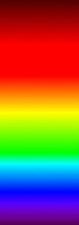 Gevolgen van Langdurig trauma
Impact op hersenen: verhoogde stress
 Impact op hersenen: minder regulatie van gedrag en emoties
 Grote impact op persoonlijkheid, bepaalde patronen blijven zich herhalen,  bvb in interactie met anderen
 Ontwikkelingsachterstand, vooral sociaal-emotioneel
[Speaker Notes: Het is belangrijk om te weten dat de traumatische ervaringen plaatsvinden op het moment dat bij kinderen hun hersenen ontwikkelen en hun persoonlijkheid wordt gevormd. De impact van het trauma op de ontwikkeling van bepaalde delen in de hersenen is groot.

Delen die nodig zijn voor het reguleren van emoties bij stress kunnen onvoldoende ontwikkelen. 
De vatbaarheid voor stressvolle ervaringen verhoogt, waardoor emoties zoals extreme onmacht, kwaadheid, verwarring en dissociatie als reactie op alledaagse stress vaker voorkomen (zie volgende dia voor de uitleg rond dissociatie). 
Dit resulteert in meer reactieve, ondoordachte en emotionele reacties.  We zien bijvoorbeeld gedragsmatige problemen zoals vechten, agressief worden en weglopen bij stressvolle situaties. 
Er kunnen zich patronen van gedrag vormen die niet adequaat zijn (voor hun leeftijd). In interactie met anderen bijvoorbeeld kunnen bepaalde patronen zich blijven herhalen (bv. claimend gedrag, controlerend gedrag). 

Doordat de hersenen van kinderen met complex trauma voortdurend afgestemd zijn op mogelijk gevaar, ontstaan er hiaten in de ontwikkeling, bijvoorbeeld van sociale, emotionele en cognitieve vaardigheden. Sociaal-emotioneel kan er sprake zijn van een ontwikkelingsvertraging.]
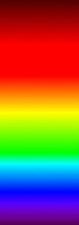 Langdurig trauma en hersenvolume
[Speaker Notes: Er zijn ook letterlijke effecten in het lichaam.
Complex trauma bij kinderen heeft een grote impact op de ontwikkeling van de hersenen (Perry, 2004). 
Onder invloed van langdurig trauma verandert het brein van kinderen. 
De hersenen kunnen zelfs tot 50% van hun normaal volume verliezen. 
Wat je hier op de dia ziet.]
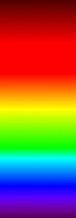 Lichamelijke impact van trauma
[Speaker Notes: Bij trauma raakt het autonoom zenuwstelsel uit balans. Trauma heeft een belangrijke lichamelijke impact. 

Het lichaam herhaalt gedrag in het heden als gevolg van vervelende ervaringen uit het verleden. 

Hoe dit in zijn werk gaat lichten we toe in filmpje 2: Kijken met een traumasensitieve bril: The Window of Tolerance of het raampje]
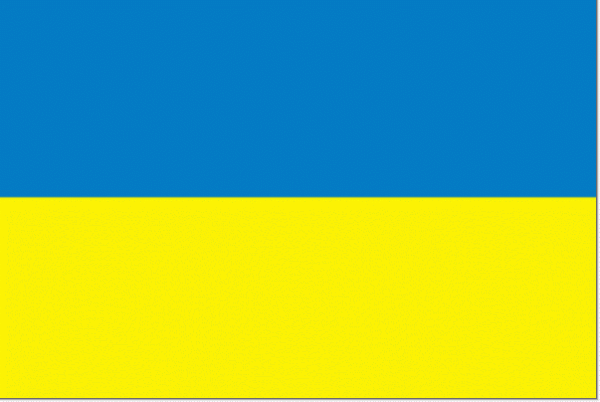 Situatie van de Oekraïense vluchtelingen
Actueel trauma (cf. Syrië, Afghanistan, …)
 Hoe traumatisch gebeurtenissen zijn, heeft met verschillende factoren te maken: individuele draagkracht, veerkracht gezin, hoe de gemeenschap of bevolkingsgroep waartoe het gezin behoort, met de traumatische gebeurtenissen omgaat…
 Relatieve veiligheid aanbieden



Kanttekening:  analoog aan vluchtelingen uit Syrië of Afghanistan
[Speaker Notes: Hoe zit dit bij Oekraïense vluchtelingen? Maken zij eenmalig of complex trauma mee?

Bij deze vluchtelingen kan men spreken van actueel trauma: ook al zijn enkele familieleden hier in veiligheid, in het land van herkomst is er nog heel veel aan de hand. 
Er zijn nog contacten met de familie in Oekraïne. Er is veel nieuws dat op ons afkomt… er is oorlog.

Hoe traumatisch gebeurtenissen zijn, heeft met verschillende factoren te maken: 
individuele draagkracht, veerkracht gezin, hoe de gemeenschap of bevolkingsgroep waartoe het gezin behoort, met de traumatische gebeurtenissen omgaat…

Later in deze uiteenzetting gaan we bespreken hoe er op school kan ingezet worden op veiligheid. Veiligheid zorgt voor mogelijk herstel. 
Maar dit is voorlopig relatieve veiligheid omwille van de situatie die zich nog in het land van herkomst afspeelt.
Er is ook een beperkte maatschappelijke veiligheid: er wordt wel veel geboden maar er is nog veel onduidelijkheid… Het gaat om een crisissituatie.

Ook goed om weten: de Oekraïense geschiedenis draagt al lang de dreiging van Rusland.

Er zijn ook verschillende bevolkingsgroepen in Oekraïne: bv. pro-Russisch en niet-pro-Russisch
Er leven al heel lang spanningen. Dus het volk heeft al lang moeten dealen met deze chronische stress.]
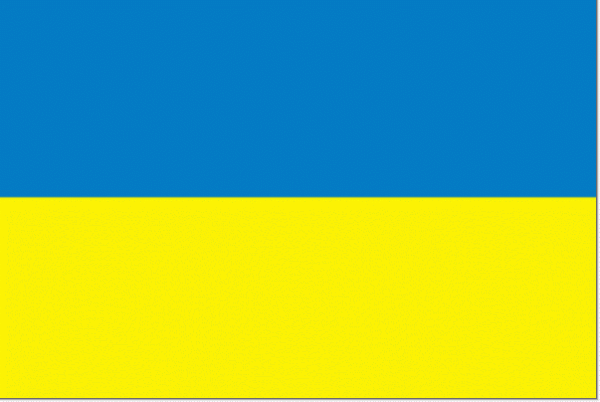 Situatie van de Oekraïense vluchtelingen
Geschiedenis van dit volk: dreiging Rusland
 Vorm van chronische stress
 Verschillende bevolkingsgroepen
[Speaker Notes: Ook goed om weten: de Oekraïense geschiedenis draagt al lang de dreiging van Rusland.
Het trauma gaat niet alleen om de oorlog die nu is uitgebroken. 

Er zijn ook verschillende bevolkingsgroepen in Oekraïne: bv. pro-Russisch en niet-pro-Russisch
Er leven al heel lang spanningen. Dus het volk heeft al lang moeten dealen met deze chronische stress.]
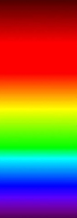 Hoe gaan onze hersenen om met stress?
[Speaker Notes: Voor deze inzichten wordt er de laatste jaren steeds meer wetenschappelijke evidentie gevonden. 
De wetenschappelijk onderbouwing van het effect van stress op de hersenen is nog in volle evolutie. 
In de volgende dia’s wordt de invloed van (chronische) stress op de hersenen uitgelegd vanuit een vereenvoudigde visie. 

Voor meer informatie verwijzen we vandaag (januari 2020) naar Porges, S.W. (2019). De polyvagaaltheorie en de transformerende kracht van je veilig voelen. Traumabehandeling, sociale betrokkenheid en gehechtheid. Uitgeverij Mens!]
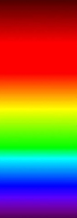 Uit: hersenen en emoties in beeld
Brands-Zandvliet
[Speaker Notes: Om uit te leggen wat trauma doet, moeten we kijken naar het effect op de hersenen. Als je kijkt hoe de hersenen omgaan met emoties, stress (voor leerlingen kan je dit ook “spanning” of “pijn” noemen) dan zijn er drie regio’s in de hersenen die een grote rol spelen. Helemaal bovenaan ligt de neocortex of het mensenbrein. In het midden ligt het limbisch systeem of het zoogdierenbrein. Helemaal onderaan bevindt zich het reptielenbrein. Als de stress niet té hoog is, werken deze drie delen van de hersenen goed en geïntegreerd samen. Je kan in een situatie aanvoelen wat de situatie met je doet en je kan erover nadenken vooraleer je reageert. Als de stress té hoog is, gaan bepaalde delen/regio’s van de hersenen minder goed of niet functioneren.]
Zoogdierenbrein
Vechten
Vluchten
Bevriezen
Mensenbrein
Denken
Trigger
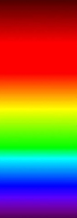 Reptielenbrein
(Passief) bevriezen
[Speaker Notes: Inleiding: 

Een manier om het voorgaande op een eenvoudige, visuele manier voor te stellen is aan de hand van de WOT, voor kinderen ook wel “het raampje” genoemd. 
Het geeft taal aan een complex gegeven om bv. bij teambesprekingen en overleg met collega’s te gebruiken en het is een handig instrument om psycho-educatie aan leerkrachten, kinderen, jongeren en hun ouders te geven. 
Het is niet alleen bruikbaar voor kinderen met trauma en/of een vluchtverhaal maar voor alle leerlingen die omwille van een problematiek minder stress kunnen verdragen (bvb. kinderen met autisme en ADHD). We leggen het raampje uit in “ketnet”-taal omdat het op die manier helder uitlegt op het niveau van kinderen en ouders wat stress doet met de hersenen. 


Optimale zone voor informatieverwerking: het mensenbrein

Op het schema hierboven zie je een blauwe rechthoek: dit is het mensenbrein: als je mensenbrein werkt, kan je praten met elkaar en ook luisteren naar elkaar. Dan is je “denker” aan. Je kan nadenken, reflecteren over wat je doet en oplossingen bedenken.  In de klas zorgt dit ervoor dat je kan opletten en de leerstof gemakkelijk kan verwerken. Dat lukt alleen maar als stress binnen je raampje blijft. Dit werkt zo voor iedereen.  

Rond het mensenbrein is een raam getekend. Dat is het raam of de marge, waarbinnen je stress kan verdragen. Hoe groter je raam, hoe meer stress je kan verdragen. Als je een kleiner raam hebt, dan ben je gevoeliger en vaak sneller gespannen. De grootte van het WOT, m.a.w. hoeveel stress iemand aankan, verschilt van persoon tot persoon. Het hangt af van zijn persoonlijkheid, temperament en levenservaringen. Kinderen met een groter WOT blijven bij verschillende spanningsniveaus binnen deze optimale zone functioneren. Ook bij spanning of stress kunnen ze blijven nadenken en informatie blijven ontvangen en verwerken. Er is een grotere hoeveelheid spanning of stress nodig vooraleer ze uit hun WOT gaan. Bij kinderen die geboren worden met een kleiner WOT, wordt de stress van bepaalde gebeurtenissen snel te veel en gaat hij/zij dus ook sneller uit zijn/haar WOT. Kinderen die nare gebeurtenissen hebben meegemaakt, ontwikkelen een veel kleiner WOT dan anderen omdat er veel basisstress is opgeslagen in het lichaam: door regelmatig een teveel aan stress te ervaren, wordt iemand zijn/haar raampje kleiner (zie stippellijn). Er is een constant ervaren van onveiligheid, een voortdurend alert zijn. Leerlingen met een vluchtverhaal die vaak meerdere schokkende of traumatiserende gebeurtenissen meemaakten, kunnen dus een kleiner WOT hebben. 

Stress fluctueert doorheen de dag. Het is goed dat je weet dat “emoties fluctueren”. Emoties zijn nooit hetzelfde. Dit kan je vergelijken met golven van de zee, die op en neer gaan. Weet ook dat als emoties omhoog gaan, ze opnieuw zullen dalen. Niemand kan voortdurend bang blijven, want dat overleven we niet. “Bang zijn” vermindert weer.  Dit werkt voor iedereen zo.  Vaak bouwt stress zich doorheen de dag op (in trapjes). Bv. je bent al gestresseerd bij het opstaan, omdat je je hebt verslapen. Je merkt dat je gisteren je boekentas bent vergeten te maken. Het regent als je naar school of naar de bushalte moet stappen. In de klas merk je dat je je huistaak vergeten bent. Na deze laatste ervaring heb je al heel wat stress opgebouwd! Zolang deze stress binnen je raampje blijft, kan je nadenken over hoe je gaat reageren: ga ik me boos maken, in huilen uitbarsten of ga ik rustig blijven? Je kan dan oplossingen bedenken hoe je dit het best kan aanpakken. Als je té veel stress opgebouwd hebt,  ga je buiten je raampje. 
 
Het kan gebeuren dat je, terwijl je eigenlijk rustig bent, uit het niets uit je raampje gaat, door iets dat gelinkt is aan een trauma of nare gebeurtenis. Dat noemen we een trigger. Je hebt verschillende soorten triggers. Het is goed om te weten voor jezelf welke triggers ervoor zorgen dat je uit je raampje gaat (FICHE VI). 


Wat gebeurt er als je uit je raampje gaat?  

Als je uit je raampje gaat, dan stopt je mensenbrein met werken en gaat je zoogdierenbrein aan. Je gaat dan instinctief reageren zoals de dieren. Je “denker” gaat uit (soms noemen leerlingen dat “flippen”) en je hebt dan geen controle meer over wat je doet. Er zijn drie mogelijke reacties: vechten, vluchten, bevriezen (zie hoger). Ook bij mensen is het zo dat, als je uit je raampje gaat, je op één van bovenstaande manieren gaat reageren. Ofwel ga je weglopen  (een opdracht weigeren, de klas uitrennen, je terugtrekken, …) uit de situatie, ofwel ga je agressief worden (vechten, slaan, schoppen, schelden, roepen, blijven discussiëren…), ofwel ga je bevriezen (verstijven, je overdreven aanpassen aan een situatie/personen, …). Bij de drie reacties gaat je hartslag omhoog, je ademhaling versnelt, je bloed stroomt sneller. Je lichaam wordt onrustig (hyper-arousal). De ervaring leert dat leerlingen die “bevriezen” het moeilijkst te herkennen zijn en het meest voorkomen, omdat kinderen of jongeren minder copingsvaardigheden hebben dan volwassenen. Deze leerlingen zitten afwezig in de klas en vallen niet op. Zowel zijzelf als de leerkracht hebben er weinig last van. Ze kunnen een ongeïnteresseerde en weinig gemotiveerde indruk maken. Doordat ze buiten hun raampje zitten, komen ze moeilijk tot leren. Zij ervaren evenveel stress als de leerlingen in een vlucht- of vechtreactie. 

Als we uit ons raampje zijn, stopt het mensenbrein met werken. Dit betekent dat onze denker uitgaat, we kunnen niet meer praten met elkaar, niet meer luisteren naar elkaar. We moeten in eerste instantie terug in ons raampje zijn, vooraleer we de situatie kunnen bespreken. Als het stressniveau van leerlingen omhoog gaat, is het belangrijk dat je je als volwassene bewust bent van waar jij je in je raampje bevindt. Als we kinderen/jongeren willen helpen, moeten we, als ouder of als leerkracht, binnen ons raampje zitten om goed te kunnen reageren. We krijgen kinderen/jongeren maar rustig als we zelf een “kalm brein” hebben. 

De stress kan nog hoger worden zodat je onderaan je raampje uitkomt. Op dat moment gaat je  reptielenbrein aan. Het enige wat we nog kunnen doen, is ademhalen (reflexief bewegen). Dit is ook een soort “bevriezen” maar dan passief. Het reptielenbrein is het deel van onze hersenen dat ervoor zorgt dat je trager ademhaalt en je hartslag en bloeddruk verlaagt (hypo-arousal). Hierdoor geraak je in een toestand van bevriezen waarin je je niet meer bewust bent van de mensen rondom je heen. Het contact met de realiteit vervaagt. Je reageert automatisch, zonder na te denken. Een trigger kan er ook voor zorgen dat je in deze toestand terecht komt. 


Traumaverwerking: 
Als je aan traumaverwerking wilt doen, moet je voldoende binnen je raampje kunnen blijven. We kunnen traumatische ervaringen niet verwerken zolang we uit ons raampje zijn. Traumaverwerking triggert opnieuw de emoties van het trauma en vraagt voldoende emotionele stabiliteit vooraleer we trauma kunnen verwerken. Kinderen/ jongeren moeten voldoende gestabiliseerd zijn om aan traumatherapie te kunnen doen. Daar kan de school aan mee werken door een veilige en stabiele omgeving te creëren. 
Ook mensen met trauma's kunnen leren om minder last te hebben van stress en kunnen leren om zoveel mogelijk binnen hun WOT te functioneren. Belangrijk daarbij is zicht te krijgen op wat te veel stress geeft. Dan kan er gezocht worden wat helpt om opnieuw rust te vinden. Stilstaan bij hoe vroegere moeilijke situaties aangepakt werden, kan aanknopingspunten geven over wat voor iemand werkt. Mensen die zelfs na ingrijpende ervaringen leren om binnen hun WOT te functioneren, herwinnen minstens deels controle over zichzelf. Binnen je WOT kunnen functioneren is noodzakelijk als mensen hun negatieve ervaringen willen verwerken tijdens een therapeutisch proces.]
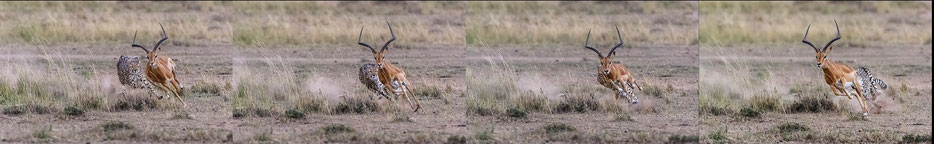 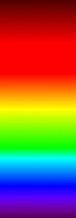 Vluchten
Kinderen reageren alert op omgeving (ervaren omgeving als bedreigend)
Doen er alles aan om dreiging te vermijden
Klas uitlopen, op speelplaats in een hoekje, lopen weg als je ze wilt aanspreken, weigeren je aan te kijken, voeren opdrachten niet uit
Doen soms niet mee aan activiteit om te vermijden dat ze worden buitengesloten of verliezen, opdracht weigeren uit te voeren
Soms opstandig gedrag om uit de klas gestuurd te worden en zo trigger te vermijden
[Speaker Notes: Denken jullie aan een casus waar iemand vecht, vlucht, bevriest?
Hoe gaan jullie er in de klas mee om?]
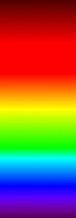 Vechten
Bewegingen worden onrustiger
Blik verandert (pupillen groter)
Spannen spieren aan, ballen vuisten, harder praten, rood worden, zweet op voorhoofd
Opeens heel boos worden
Gaan schreeuwen, schoppen, slaan, gooien
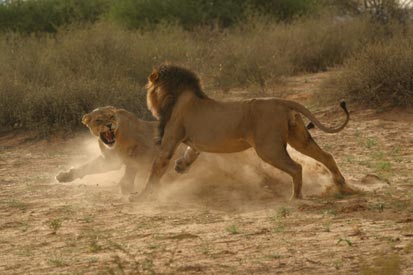 [Speaker Notes: Denken jullie aan een casus waar iemand vecht, vlucht, bevriest?
Hoe gaan jullie er in de klas mee om?]
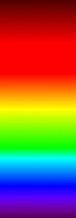 Bevriezen
Bewegingsloos blijven zitten, verstijven
Lichaam is klaar om te vechten of te vluchten  zintuigen hierop gericht
Evenveel stress (hoewel dit niet zo lijkt)
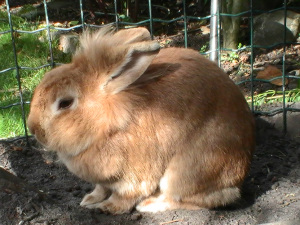 [Speaker Notes: Denken jullie aan een casus waar iemand vecht, vlucht, bevriest?
Hoe gaan jullie er in de klas mee om?]
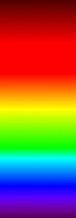 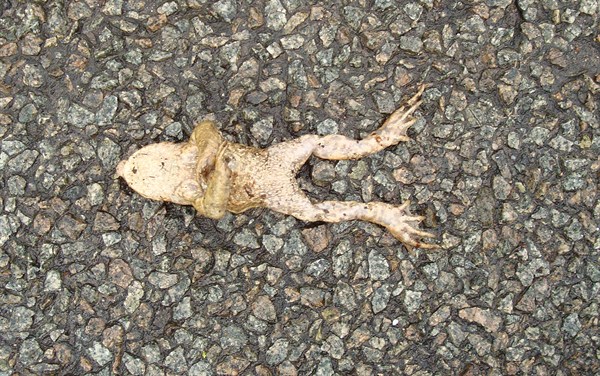 Passief Bevriezen
Aandacht naar binnen
Lichaam bereidt voor op ernstige verwonding
Hartslag verlaagt, bloed van ledematen weggevoerd, ademhaling oppervlakkiger, lichaamstemperatuur daalt
Stoffen die pijn verdooft  psychologische afstand (vergroot kans op overleven  
Blik verandert (pupillen kleiner), voor zich uit staren, spieren verslappen, afsluiten
Dissociatie
[Speaker Notes: Denken jullie aan een casus waar iemand vecht, vlucht, bevriest?
Hoe gaan jullie er in de klas mee om?]
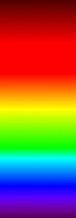 De drie breinen (augeo.nl)
Window Of Tolerance (WOT) 
Filmpje in Nederlands:
Animatie Stress window of tolerance (Augeo Foundation en Stichting Kinderpostzegels Nederland

Filmpje in Oekraïens: 
Window of Tolerance Ukrainian | Вікно толерантності |  Augeo Foundation & Stichting Kinderpostzegels 
 
Filmpje in Russisch: 
Window of Tolerance - Russian | Окно терпимости | Augeo Foundation & Stichting Kinderpostzegels
[Speaker Notes: Dit filmpje legt opnieuw de “window of tolerance” of het raampje uit en is als herhaling bedoeld.]
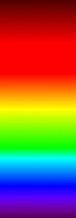 Wat als een leerling uit zijn raam gaat?
Kenmerken
Controleverlies
Een té/overdreven reactie
Minder aanspreekbaar op een redelijke wijze
[Speaker Notes: Waaraan kan je herkennen dat een leerling uit zijn raam gaat?

Er is controleverlies. Je ervaart dat de leerling iets doet wat hij niet of moeilijk kan bijsturen.
De situatie die voorafgaat aan de reactie, verklaart niet de heftigheid van de reactie.
Tijdens het gedrag

Bedenk dat dit ook gebeurt wanneer de leerling bevroren in de klas zit.

Wat je kan doen, wordt uitgelegd in filmpje 3 de rol van de school.]
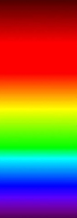 Verwerking van trauma: Drie-fasen model
Stabilisatiefase: 
Werken aan veiligheid, stabiliteit en vertrouwen in de therapeut
Stabilisatie van functioneren en symptoomreductie
Het kind leert de beangstigende situaties te vermijden en zichzelf onder controle te krijgen
Confrontatiefase: 
Verwerken van de traumatische herinnering
Het kind gaat de beangstigende situatie opzoeken 
Integratiefase : 
De toekomst helpen opbouwen rekening houdend met de ervaringen uit het verleden
[Speaker Notes: Als we willen weten welke betekenis scholen kunnen hebben in het verwerkingsproces van leerlingen met trauma, dan moeten we stilstaan bij hoe trauma verwerkt wordt. 
Hoe wordt trauma verwerkt?
We onderscheiden hierbij drie fasen. Deze fasen worden ook bij behandeling, in traumatherapie doorlopen. 
Maar dit kan voor de meeste leerlingen evengoed in het dagelijkse leven. 

Wanneer we aan getraumatiseerde leerlingen lesgeven, kunnen we (hen) helpen uitzoeken wat ervoor zorgt dat ze buiten hun raampje gaan en wat hen helpt om terug rustig te worden. 
Met andere woorden: we kunnen de klasomgeving, als dat nog nodig is, optimaliseren of aanpassen zodat ze minder last hebben van stress. 

Als getraumatiseerde leerlingen gemakkelijker binnen hun raampje kunnen blijven, dan kunnen ze gemakkelijker nieuwe leerstof verwerken. 
Traumaverwerking kan ook alleen maar plaats vinden als leerlingen binnen hun raampje kunnen blijven bij blootstelling aan de traumatische herinnering. 
Kinderen die eenmalig trauma hebben meegemaakt zijn daartoe meestal wel in staat. 
Kinderen die complex trauma hebben meegemaakt zijn daar meestal niet : ze hebben maar een kleine marge om stress te verdragen.
Daarom moet eerst gewerkt worden aan hun stabiliteit. 

Voor de behandeling van kinderen met complex trauma wordt gewerkt met een gefaseerd model: 
1. Fase van stabilisatie
2. Fase van traumaverwerking
3. Fase van integratie 

Dit gefaseerd model is de basis voor de behandeling. 
In de stabilisatiefase leren kinderen zichzelf terug onder controle te houden, zodat ze meer binnen hun raampje kunnen functioneren. 
Dat is de fase die ook in het dagelijkse leven kan worden aangeboden. 

Bij getraumatiseerde leerlingen op de vlucht biedt de dagelijkse schoolstructuur veel mogelijkheden om hen te helpen in hun raampje te kunnen blijven en te komen tot leren. 
Daarom kunnen in de basiszorg en verhoogde zorg een aantal maatregelen genomen worden die helpend zijn voor getraumatiseerde leerlingen op de vlucht.]
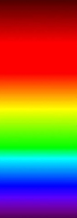 Stabilisatie: stress reduceren
Wat als de leerling uit zijn raampje gaat?

Blijf kalm (eigen rugzak?). Wat gaat er in jezelf om?
De denker van de leerling is uit, hij is niet meer aanspreekbaar… straffen, terechtwijzen heeft geen zin.
Behoud contact (oogcontact of aanraking kan onprettig zijn cf. cultuur)
Spreek de persoon met een rustige duidelijke stem aan…
Probeer stressbestrijders aan te reiken…
Pas wanneer de leerling terug in zijn raampje is (rust en connectie in het hier en nu), kan je praten (bv. gebeuren bespreken, herstellen,…)
[Speaker Notes: De Window of Tolerance of het raampje toont aan dat kinderen die probleemgedrag vertonen in de klas, dit vaak niet expres doen. 
Dit komt omwille van een verminderde regulatie.  
Het gaat om een ongecontroleerde reactie gestuurd vanuit het autonoom zenuwstelsel. 
Hoe dit gebeurd kan je beluisteren in filmpje 2 een traumasensitieve bril. 

Daardoor helpt het niet om op het moment dat een leerling uit zijn raampje is, te gaan straffen, te roepen, terecht te wijzen. 
Het draagt alleen maar bij aan meer stress en spanning. 
De leerling moet eerst rustig zijn, terug in zijn raampje. Dan kan je opnieuw met hem praten. 
Het is niet omdat een leerling uit  zijn raampje is gegaan en bv. iets stuk heeft gedaan, dat je het hierover niet moet hebben. 
Maar op het moment dat hij uit zijn raampje is, heeft dit geen zin (cf. de denker is uit). 

Als je als leerkracht zelf uit je raampje bent, kan je de leerling die uit zijn raam is niet helpen. 
Zeker bij getraumatiseerde leerlingen heb je een “kalm brein“ nodig om terug in hen terug in hun raam te krijgen. 
Kan je dan eventueel beroep doen op een collega? Of kunnen hier afspraken over gemaakt worden? 

Als we rustig kunnen blijven, kunnen we proberen ons eigen gedrag aan te passen. 
Je kan contact behouden via bv. oogcontact of de leerling op een rustige duidelijke geruststellende manier aanspreken. 
Je kan stressbestrijders aanreiken: even laten drinken, de leerling dicht in jouw nabijheid zetten, even laten bekomen in een hoekje van de klas of bij een vriend(je).]
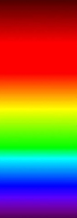 Stabilisatie: stress reduceren
Voorbeelden van stressbestrijders (FICHE V)     in het “hier-en-nu brengen”

Sensori-motorische stimuli bv. op een zitbal zitten, bellen blazen, in een stressbal knijpen, water drinken
Sensorische troetelactiviteiten bv. zitten met een verzwaard kussen, knuffelen met een geliefde knuffel (time-in ruimte)
Aandacht in het hier en nu brengen bv. muziek laten beluisteren, vragen stellen over concrete realiteit (naam, plaats, tijd,…) en eventueel herhalen. Bv. ook 10 voorwerpen laten benoemen die je ziet.
Denker aanzetten bv. tetris spelen, een gebed opzeggen, puzzelen
[Speaker Notes: Op de dia vind je een aantal suggesties die helpend kunnen zijn.  
Bedenk daarbij dat zelfregulatie heel persoonlijk is: wat voor het ene kind kan werken, kan voor een ander kind juist een extra opgave of stressfactor zijn. 

Hier zie je terug hoe belangrijk het is om ook in te zetten op het lijfelijk aspect om de stress die trauma te weeg brengt te beheersen. 

Aan de hand van psycho-educatie over “wat stress doet met ons geheugen” en “wat emoties doen met ons brein” 
kan een betekenisvolle volwassene (leerkracht, zorgcoördinator, CLB-medewerker,…) 
met de leerling bespreken (eventueel met tolk) wat helpt om binnen zijn raampje te blijven 
of terug zo snel mogelijk in zijn raampje te geraken.]
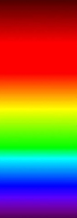 Stabilisatie: stress reduceren
Preventief
Stressverlagende activiteiten in de basiszorg (bewegingstussendoortjes, “one mile a day”, …)
Time-out (niet als straf, maar als stressbeheersing)
SOS-methode

Steunplan: gevoel van veiligheid en controle vergroten… Inoefenen!
[Speaker Notes: Stressreducerende activiteiten in de basiszorg: 
Met kleine ingrepen in de klas- en schoolcontext, kan je getraumatiseerde kinderen helpen om zichzelf te reguleren. Preventief stressregulerende activiteiten voorzien in de klas, helpt om het arousalniveau van leerlingen omlaag te halen. Ze ervaren meer controle, waardoor ze gemakkelijker in hun raampje kunnen blijven. 

Aandachtspunten bij een time-out 
De leerkracht is zich er best van bewust dat een “time-out” ook een trigger kan zijn omdat de leerling zich dan bv. “afgewezen voelt”, waardoor zijn stress alleen maar verhoogt. Je kan dan voor sommige leerlingen eerder voor een “time-in” kiezen.  
Je kan bv. een veilige plek voorzien in de klas (bv. een pop-uptentje), die enigszins afgeschermd is, waar de leerling zich beschut voelt en zich even kan afsluiten van de prikkels van de klas. Dekens helpen omdat “omhulling” vaak het gevoel van bescherming vergroot. Er kan ook stressverlagend materiaal voorzien worden zoals een koptelefoon, kussens, stressballetjes,…  Zeker voor jonge leerlingen kan dit belangrijk zijn.  
Voor oudere leerlingen kan er een veilige plek voorzien worden buiten het klaslokaal, die aangepast aan de leeftijd, aan dezelfde voorwaarden voldoet.  
Wanneer de leerling in time-out zit, wordt deze best begeleid en opgevolgd door een volwassen persoon met een kalm brein. Een leerkracht/zorgcoördinators/okanvervolgcoach kan, zonder te oordelen, erkenning geven aan de gevoelens van de leerling zodat deze tot rust kan komen. Alleen terug in je raampje geraken, is immers moeilijk. Zeker bij leerlingen met een vluchtverhaal kan té veel en alleen in time-out zitten, opnieuw een inbreuk op hun gevoel  van veiligheid zijn (bv. het gevoel bekrachtigen “aan hun lot overgelaten te zijn”) en dus de stress verhogen.  
Wanneer een leerling in time-out zit, is altijd de vraag: wat werkt bij deze leerling stressverlagend en wie volgt deze leerling op (met een kalm brein) totdat deze terug naar de klas kan?  

Spanningsthermometer: 
Om de leerling stil te laten staan, signalen van stress te leren herkennen en te weten hoeveel stress hij ervaart, kan je werken met een stressmeter (zie dia hieronder). Door trauma kan het zijn dat de leerling de signalen van spanning/stress niet meer kan onderscheiden. Als de leerling geleidelijk aan de stresssignalen terug waarneemt, kan je hem feedback laten geven over zijn stressniveau. Dat kan verhelderend zijn voor hemzelf én voor de leerkracht. Jonge leerlingen (kleuters) kan je laten trommelen om aan te geven hoe gespannen ze zijn. Wanneer de stress verhoogt, kunnen er maatregelen worden afgesproken, aangepast aan de intensiteit van de spanning.  De leerling kan hiertoe zelf initiatief nemen of aangestuurd worden door de leerkracht. Het is belangrijk om vooral preventief te werken zodat het stressniveau zoveel mogelijk onder controle blijft. 

SOS-methode: 
De SOS-methode is een methode die je als leerkracht kan gebruiken wanneer leerlingen uit hun raampje gaan. Je gaat met stress bij je leerling om in drie stappen: 
S = stoppen en diep ademhalen. De leerkracht benoemt wat hij ziet gebeuren en probeert samen te ademen. 
O = Oriënteren. Je moedigt de leerling aan om rond te kijken, de omgeving op te nemen, hartslag en ademhaling te voelen, de aandacht te richten op het hier en nu. 
S = Steun. De leerkracht zoekt mee naar stress bestrijders. 

Natuurlijk is er in het begin ook de barrière van de taal. Daarom willen we benadrukken dat preventief werken belangrijk kan zijn. Je doet daarbij bv. een ademhalingsoefening met de hele klas en zorgt de eerste keer voor een vertaling via een tolk of vertaalwebsite.]
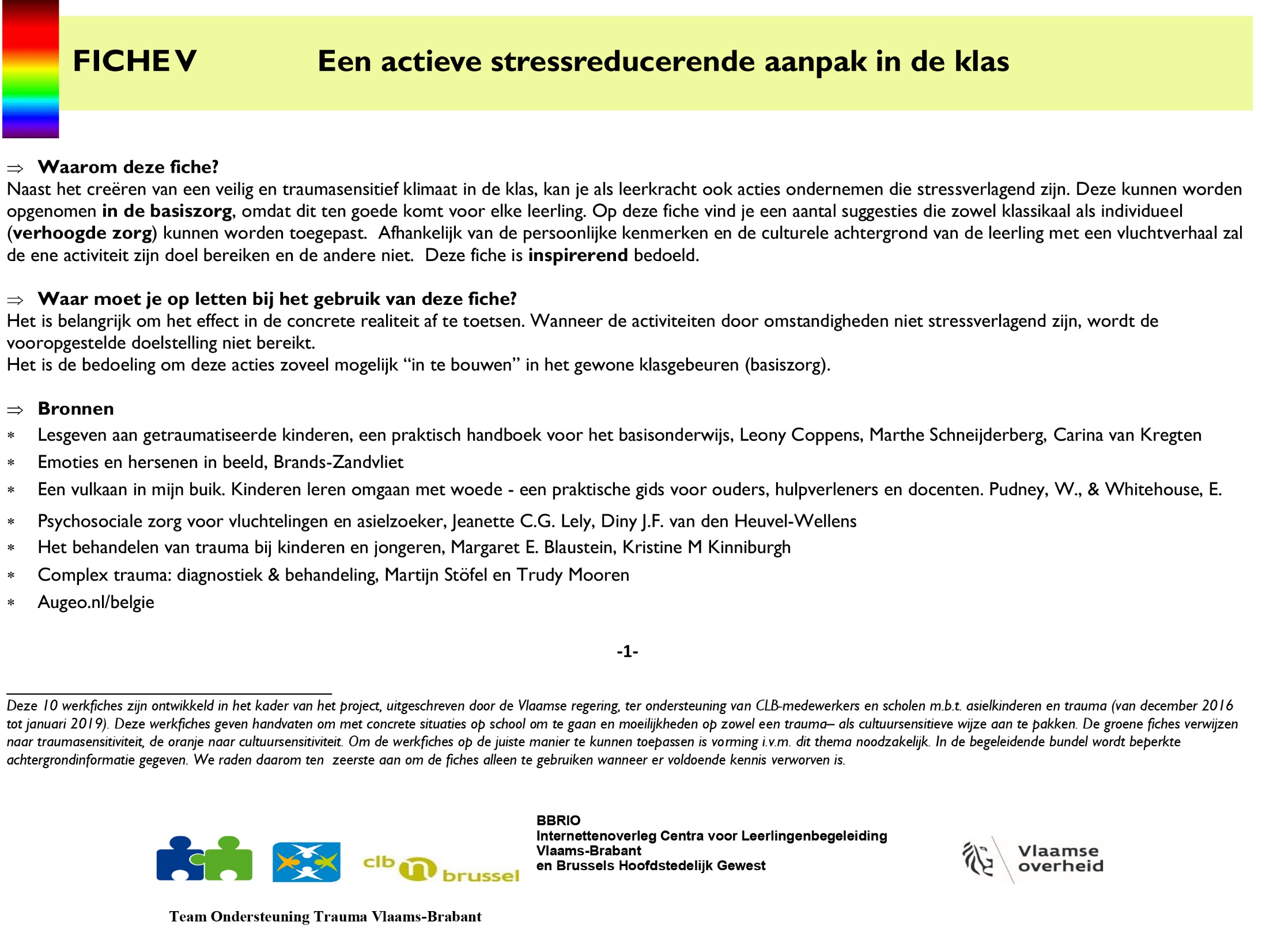 [Speaker Notes: Wat op voorgaande slides besproken werd, wordt samengevat in Fiche V. 

In deze fiche staat beschreven wat een leerkracht in de basiszorg en in de verhoogde zorg kan doen wanneer een leerling uit zijn raampje gaat of om te voorkomen dat een leerling uit zijn raampje gaat.]
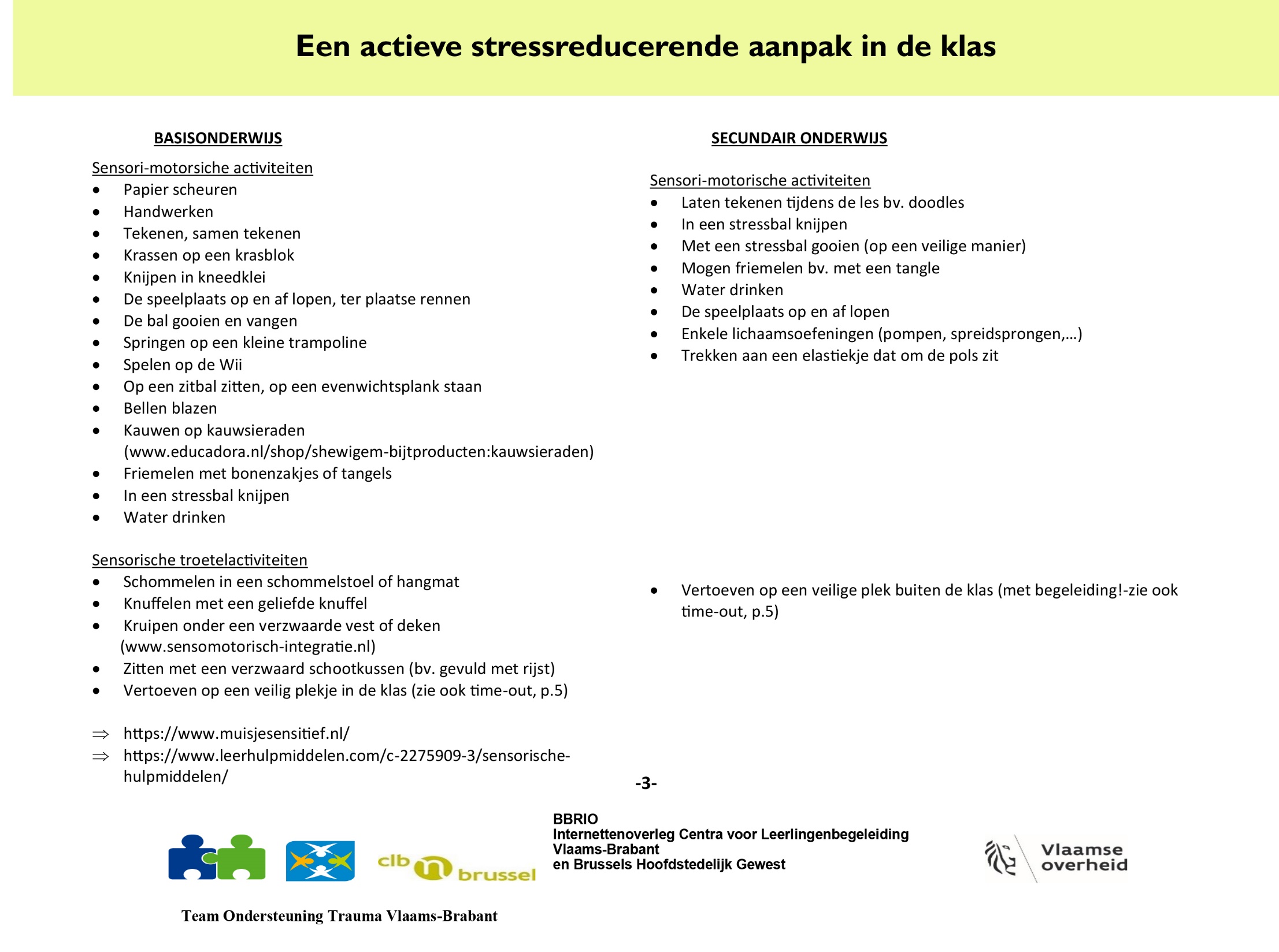 [Speaker Notes: Hier enkele suggesties voor het lager en secundair onderwijs.]
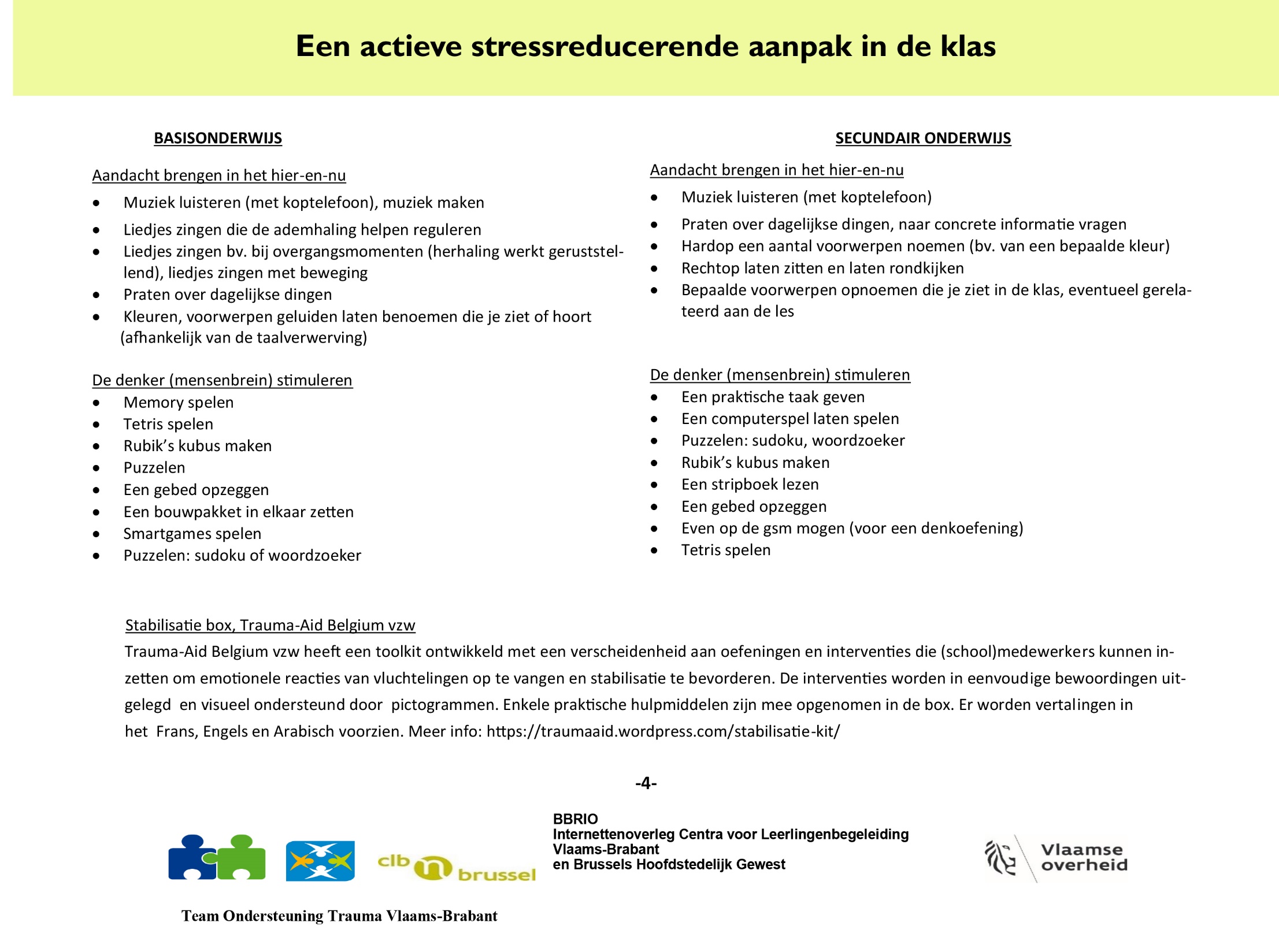 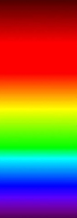 HOE WORDT TRAUMA VERWERKT?
Kan Complex trauma in het dagelijkse 
leven verwerkt worden?
[Speaker Notes: Het lijkt soms alsof leerlingen met een vluchtverhaal bijzondere kinderen zijn die veel zorg en hulp nodig hebben. 
Dit is gelukkig niet zo. Het zijn meestal gewone leerlingen, die gezien hun achtergrond specifieke aandacht nodig hebben. 
Wat hen wel onderscheidt, is dat zij in hun jonge leven vaak al veel hebben meegemaakt – en veelal nóg meemaken. 
Dit kan van invloed zijn op hun functioneren en welbevinden, maar dit is eigenlijk een normale reactie op een abnormale situatie. 

In de schoolse situatie kan een leerling stagneren in zijn ontwikkeling en niet tot leren komen. 
Na het installeren van de nodige veiligheid en stabiliteit, is het mogelijk dat er spontaan herstel komt en er een inhaalbeweging wordt gemaakt. 
Met ondersteuning en geloof in hun veerkracht kunnen deze leerlingen ontwikkelen tot volwassenen die geleerd hebben om met veranderende contexten om te gaan. 

Daar is niet altijd psycho-therapie voor nodig. 
We weten wel uit wetenschappelijk onderzoek dat het verwerken van traumatische gebeurtenissen vijf tot tien jaar kan duren. 
Het is daarom belangrijk om leerlingen met een vluchtverhaal voldoende tijd te geven, vaak over de schooljaren heen. Wat in ons onderwijssysteem bemoeilijkt wordt.]
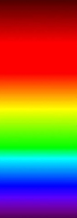 Rol van de school
School is de eerste stap op weg naar een normaal leven.
School is de plaats waar vluchtelingenkinderen e.a. tot rust komen (vaak niet thuis/in opvangcentrum)
Structuur en continuïteit zorgt voor voorspelbaarheid en houvast.
Als leerlingen zich veilig voelen hebben ze een kleinere kans op het ontwikkelen van stoornissen, depressie en angsten.
Leerkrachten zijn essentiële figuren voor de ontwikkeling van deze leerlingen.
School geeft hoop en toekomstperspectief.
[Speaker Notes: Leerkrachten zijn essentiële figuren: voor veel culturen is externe hulpverlening weinig gekend. We zien dat leerkrachten vaak heel belangrijke figuren worden in het leven van vluchtelingenkinderen. Externe hulpverlening proberen installeren, werkt vaak niet. Dit heeft te maken met culturele en individuele verschillen. Wel belangrijk voor leerkrachten om dit in het achterhoofd te houden als je je engageert als steunfiguur of vertrouwenspersoon.]
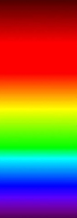 EEN VEILIGE OMGEVING
Luisterend oor
Iets vertellen over de gebeurtenissen hoeft geen traumaverhaal te zijn.
Binnen zijn raampje of Window of Tolerance  = niet overspoeld door emoties of net helemaal afgevlakt. De leerling kan vertellen.
Niet ingaan op details, wel herhalen (parafraseren) en eventueel vragen wat de leerling gedaan heeft om zich staande te houden (Wat deed je toen? Wat hielp?).
Koppeling met hier en nu: huidige veiligheid of situatie benoemen.
[Speaker Notes: LUISTEREND OOR
Wanneer leerlingen in een rustige toestand over hun vluchtverhaal vertellen (liefst spontaan) kan je als leerkracht gerust een luisterend oor aan bieden. 
Als de leerling vanuit een geagiteerde toestand zijn verhaal doet en overspoeld wordt door lichaamssensaties, gevoelens van machteloosheid en angst, … is er sprake van een herbeleving wat opnieuw traumatiserend is. 

Dan gaat de leerling buiten zijn raampje of “Window of Tolerance” 
en is het nodig om de leerling zo snel mogelijk terug rustig te laten worden (zie FICHE II en V). 

Wees hier als leerkracht of CLB-medewerker erg bedachtzaam op. 
Wees voorzichtig met doorvragen en probeer je in het contact met de leerling met een vluchtverhaal vooral te richten op feitelijke informatie en minder op de beleving. 
Je kan een luisterend oor aanbieden voor onderwerpen “in het hier-en-nu” bv. heb je goed geslapen, heb je je huiswerk niet kunnen maken, …?

Voorbeeld: in de klas krijgen de leerlingen een les over het thema “een levensverhaal schrijven” in het kader van het vak Nederlands. Het einddoel van deze les is: een tijdlijn kunnen maken en chronologisch een verhaal kunnen opbouwen. Een meisje is helemaal overstuur. Ze gaat naar de zorgleerkracht en brengt op korte tijd haar traumaverhaal. Het stressniveau van het meisje is erg hoog (ze is buiten haar “Window of Tolerance”) waardoor het brengen van haar verhaal hertraumatiserend kan zijn. Via een stressreducerende aanpak (zie ook FICHE V) kan je als zorgleerkracht het meisje tot rust laten komen. Daarna kan je met haar in gesprek gaan en een luisterend oor aanbieden. Je kan dan bespreken wat haar in de klascontext overstuur maakte. Je kan kijken of er bij haar nog nood is om iets over haar vluchtverhaal te brengen, terwijl ze binnen haar “Window of Tolerance” blijft.]
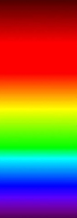 Een veilige omgeving
Luisterend oor
Als de leerling buiten zijn raam gaat en vertelt = hertraumatiserend. Leerling moet eerst terug rustig worden.
Als iemand je zijn verhaal toevertrouwd, is het belangrijk om hier naar te luisteren.
Bewust zijn van eigen functie en grenzen. Coaching!
Secundaire traumatisatie
[Speaker Notes: We kregen soms de vraag van leerkrachten wat ze konden doen als een vluchtverhaal hard binnen komt. Mogelijks kunnen ze bellen naar Teleonthaal 106 of beroep doen op eigen hulpbronnen. Er bestaat ook secundaire traumatisatie waarbij het verhaal dezelfde symptomen veroorzaakt als bij trauma: slecht slapen, moeilijk concentreren, lichamelijke onrust, … Deze symptomen zouden na verloop van tijd terug moeten verdwijnen.

De Leerkracht vaak beter geplaatst om ondersteuning te bieden dan externe hulpverlener… Hierbij je eigen grenzen bewaken is belangrijk!
Je kan engagementen aangaan maar het is belangrijk om ook te kunnen waarmaken… om hertraumatisering te vermijden.]
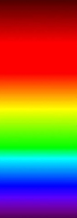 Rol van de school
De schoolcontext kan stabiliteit brengen = eerste fase (voorwaarde) voor traumaverwerking

Een gemeenschappelijke visie (Window of Tolerance of “het raampje”) maakt de samenwerking binnen de school en tussen school en CLB sterker
[Speaker Notes: Uit wetenschappelijk onderzoek blijkt dat de schoolcontext een dankbare plek is om een veilige omgeving aan te bieden waarin leerlingen terug veerkracht en stabiliteit kunnen vinden, na alles wat ze hebben mee gemaakt. Het is zeker niet de bedoeling dat leerkrachten therapeuten worden, maar wel dat ze het gevoel van veiligheid van leerlingen kunnen vergroten, zodat deze leerlingen positief kunnen ontwikkelen zowel op persoonlijk als op schools vlak. 

Je kan maatregelen op school aanreiken. Als het niet werkt, maak je er best geen probleem van (= niet falen van leerkracht). Het kan zijn dat leerling het nog té moeilijk heeft. Het kan helpend zijn om de maateregel  op een ander moment nog eens toe te passen, te evalueren en bij te sturen.]
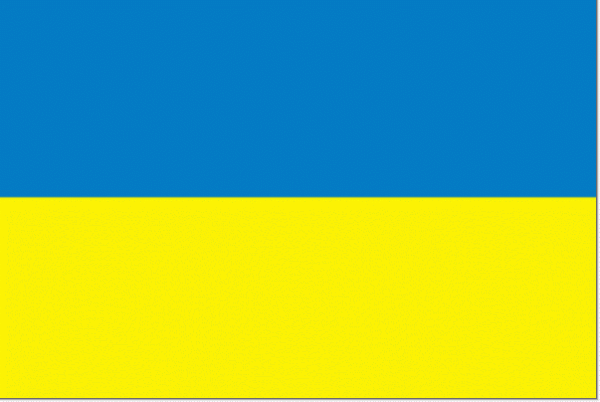 Situatie van de Oekraïense vluchtelingen
TIP: thema oorlog of vlucht aanwezig stellen in de klas

Een muur met krantenartikels, tekeningen, niet alleen uit Oekraïne
Laten vertellen wat ze hebben meegenomen

AANDACHT BIJ: moederdag, vaderdag, thema familie enz… 

Hoe gezinnen omgaan met de traumatische gebeurtenissen, zorgt ervoor dat de leerling meer of minder openstaat voor een gesprek
[Speaker Notes: TIP: thema oorlog aanwezig stellen in de klas. Kinderen/jongeren kunnen krantenartikels, tekeningen enz. meebrengen. Er wordt een muur voor voorzien. Er kunnen

Weet dat elk gezin op de vlucht een eigen manier heeft om om te gaan met het trauma. Sommige gezinnen praten heel de tijd over de oorlog, andere gezinnen gematigd en nog andere gezinnen helemaal niet. Bij zo’n overweldigende traumatische gebeurtenissen is er geen “beste” manier om om te gaan met trauma. Het is belangrijk om de wijze waarop het gezin omgaat met het trauma te respecteren. Zoals we al eerder zeiden, geldt de regel bij complex trauma niet: erover praten laat tot verwerking komen… 

Weet dat de leerling wel in conflict kan komen wanneer er bv. in de klas wel gepraat wordt over de oorlog maar in het gezin niet. Bij oudercontacten kan het daarom belangrijk zijn om aan ouders aan te geven hoe jullie met de verhalen omgaan in de klas.]
Inhoud + materiaal
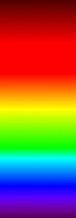 Vier ingesproken PPT

Filmpje 1 - Wat is trauma? (14')
Wat is het verschil tussen eenmalig en complex trauma? 
Wat is trauma bij mensen op de vlucht? 
Wat is de fysieke impact van trauma?

Filmpje 2 - Kijken met een traumasensitieve bril: The Window of Tolerance (20-tal')
[Speaker Notes: De ingesproken PPT zijn omgezet naar you tube filmpjes
Naast deze PPT is er ook nog filmpje 2 kijken met een traumasensitieve bril en filmpje 3 de rol van de school en het CLB

Binnen dit project werden ook volgende werkmap ontwikkeld die gebruikt werd om deze power-point te ondersteunen: 
	
Werkmap: trauma- en cultuursensitief werken op school, voor leerlingen met een vluchtverhaal en andere
Deze werkmap is een poging om een praktische gids uit te schrijven voor scholen en CLB-medewerkers. 
Deze bundel met praktische fiches wilt ertoe bijdragen om de aanpak op school, binnen de basiszorg en de verhoogde zorg, af te stemmen op leerlingen met een vluchtverhaal. 

De werkmap komt vooral in filmpje 3 aan bod  - de rol van school en CLB]
Inhoud + materiaal
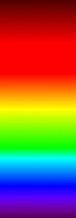 Filmpje 3 - De rol van de school en het CLB
  Traumasensitief werken op school (25-tal')

Filmpje 4 - Een korte toelichting van de werkmap 
	“trauma- en cultuursensitief werken op school” (25-tal')

Snelle opname
[Speaker Notes: In filmpje 4 kan je een korte toelichting van de werkmap bekijken. Hier wordt ingegaan op enkele fiches. 
NB: de ingesproken PPT zijn omgezet naar you tube filmpjes. Vooral filmpje 2 en 4 worden hier vanavond niet in zijn geheel besproken. 

Eerlijkheidshalve moeten we er wel bij vermelden dat we snel wilden zijn, met het maken van deze filmpjes.
Daardoor is de opname kwalitatief minder goed: de geluidsband is algemeen eerder stil opgenomen en soms valt het geluid wat weg aan het begin van een opname. We hopen later een betere versie te maken. 

Maar ze worden alvast in deze versie bezorgd.]
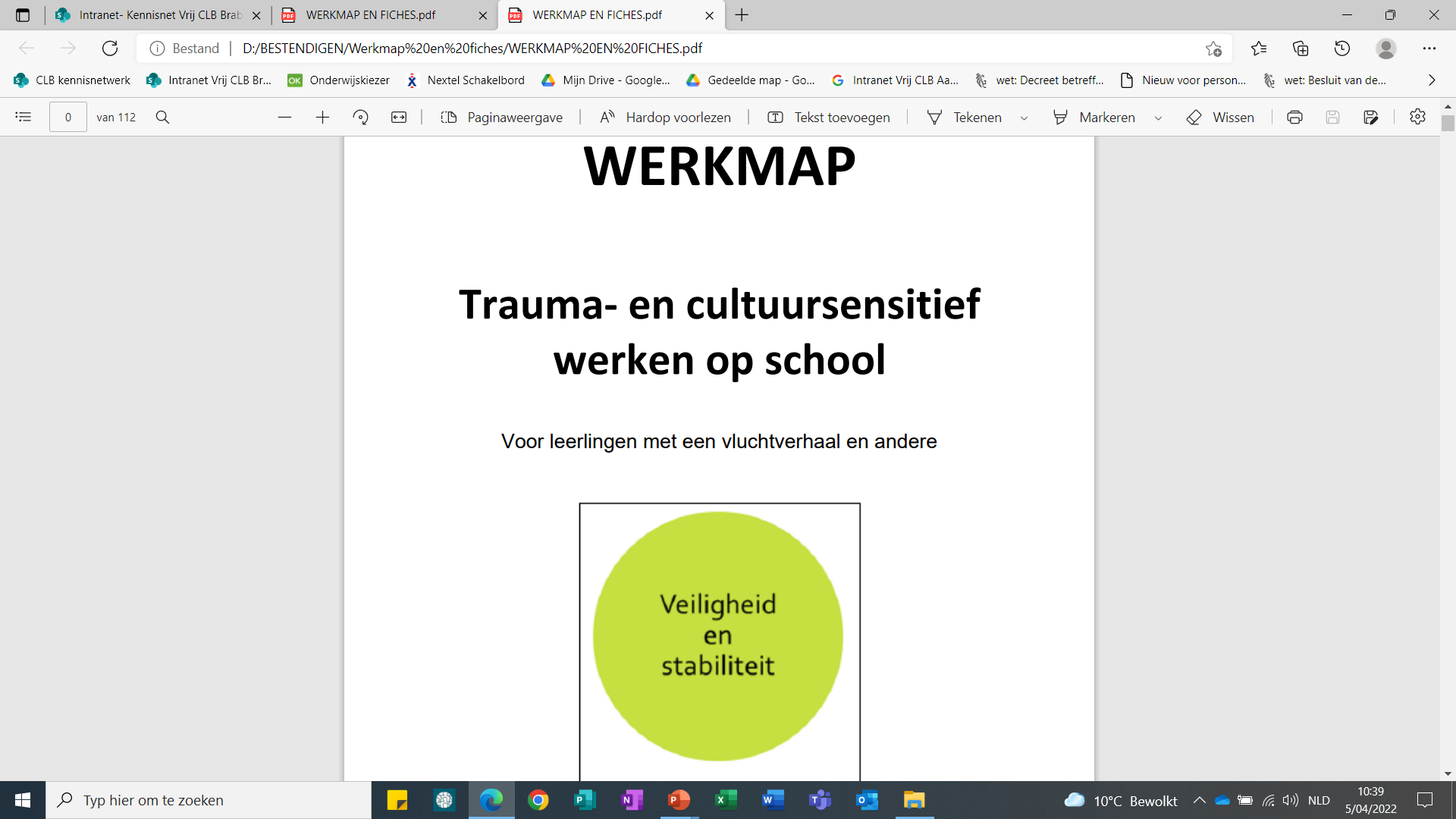 WERKMAP Trauma- en cultuursensitief werken op school Voor leerlingen met een vluchtverhaal en andere
[Speaker Notes: Deze werkmap “trauma- en cultuursensitief werken op school” is een poging om een praktische gids uit te schrijven voor scholen en CLB-medewerkers. 

Deze werkmap wilt ertoe bijdragen om de aanpak op school, binnen de basiszorg en de verhoogde zorg, af te stemmen op de leerling met een vluchtverhaal. 
Deze handvaten zijn er op gericht om deze leerlingen de kans te geven hun veerkracht te vergroten.]
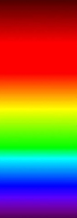 De werkmap trauma en Cultuursensitief werken op school
TRAUMASENSITIEF WERKEN OP SCHOOL

FICHE I: een veilige omgeving
FICHE II: psycho-educatie
FICHE III: klasafspraken, grenzen en consequenties
FICHE IV: een traumasensitieve bril: je grenzen als leerkracht
FICHE V: een actieve stressreducerende aanpak in de klas
FICHE VI: triggers
FICHE VII: de rugzak
[Speaker Notes: Hier zie je een overzicht van de fiches uit de werkmap. De werkmap wordt deels toegelicht in filmpje 4. 
Op deze wijze kan deze toelichting een uitnodiging zijn om de fiches verder te bekijken. Ze worden ook per mail bezorgd samen met de filmpjes.

De map bestaat uit 10 fiches. De laatste 3 gaan over een cultuursensitieve aanpak. Omdat deze uiteenzetting eerder op een gericht is naar het thema trauma, gaan we hier niet op in. 
Waarschijnlijk wordt er nog een vervolg voorzien om het cultuursensitief werken op school te belichten.]
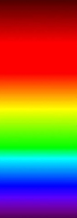 Waar vind ik dit materiaal terug?
Het materiaal waarnaar verwezen werd tijdens de vorming, kan je terugvinden op 

onze website https://www.vrijclb.be/vrijclbbrabantoost onder de rubriek “traumasensitief werken” 

of via deze link
[Speaker Notes: Hier zie je een overzicht van de fiches uit de werkmap. De werkmap wordt deels toegelicht in filmpje 4. 
Op deze wijze kan deze toelichting een uitnodiging zijn om de fiches verder te bekijken. Ze worden ook per mail bezorgd samen met de filmpjes.

De map bestaat uit 10 fiches. De laatste 3 gaan over een cultuursensitieve aanpak. Omdat deze uiteenzetting eerder op een gericht is naar het thema trauma, gaan we hier niet op in. 
Waarschijnlijk wordt er nog een vervolg voorzien om het cultuursensitief werken op school te belichten.]
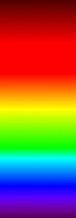 Vragen?
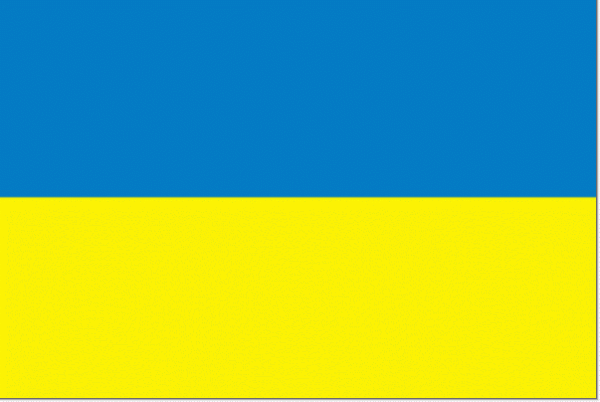 Vraag School
Vraag Oekraïense jongen vijfde leerjaar
Week voor paasvakantie ingestroomd
Volgende week klas op zeeklasse
Jongen wil heel graag zelf mee

Is dit een goed idee vanuit traumasensitief perspectief?
Bedankt voor jullie aandacht!
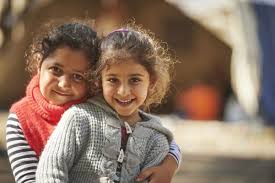 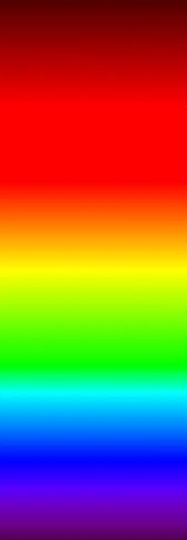